What questions can we ask to help clarify 
welcoming and belonging?
Do an honest assessment of the potential impact of an initiative, 
as well as the labor required to do it successfully, and the likelihood of success.
At first, strive for initiatives which are lower effort, 
with the likelihood of high impact.
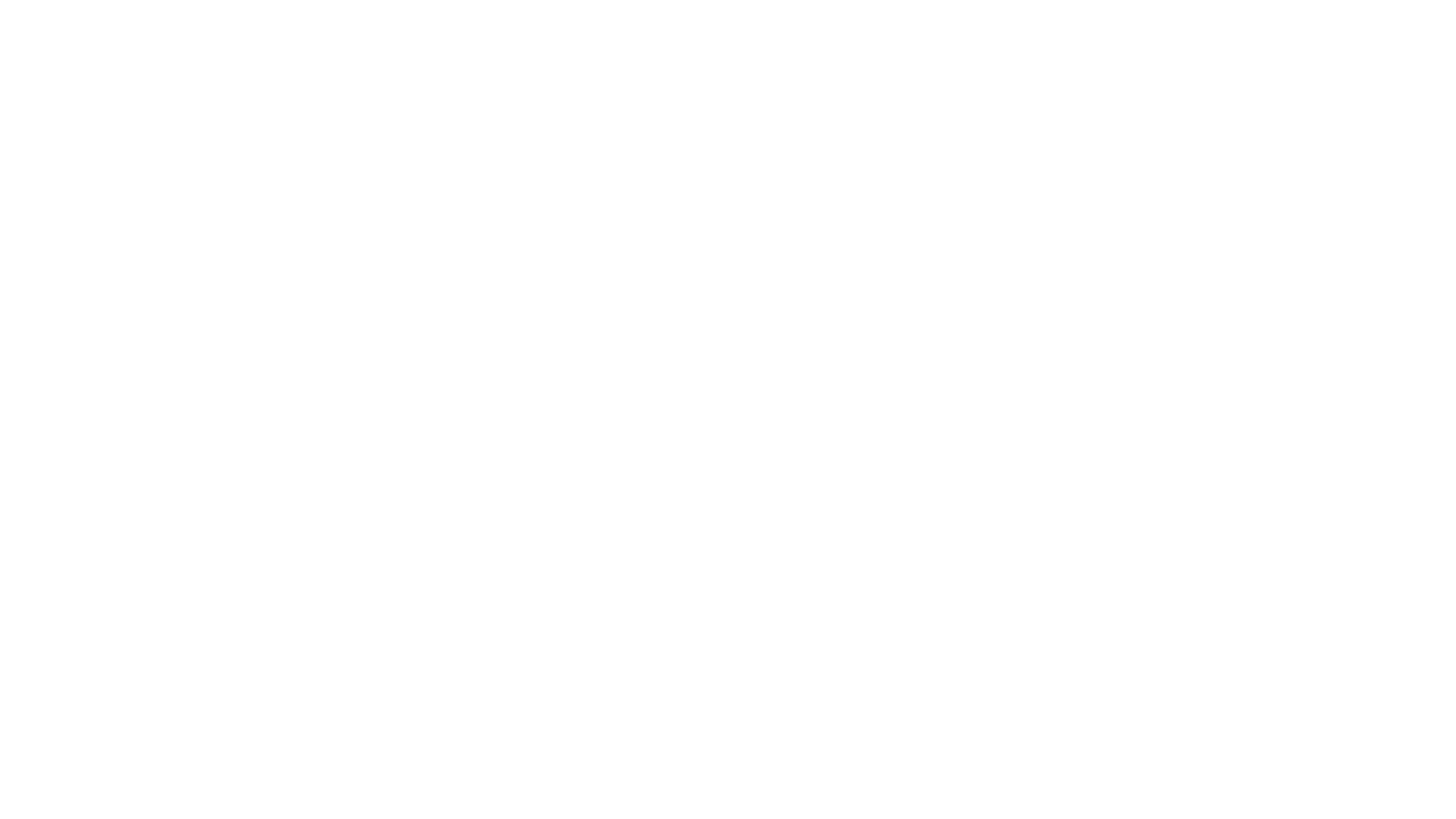 Examples of Lower Difficulty / Higher Impact
Training of Ministers of Hospitality.
Designate Family to do liturgical ministries.
Signage for facilities(bathroom, cry-room, office, schools, religious education, choir, etc.)
Updated Contact list of each ministry, as well as contact information of person in charge.
Welcome letter and packet from pastor.
Lenten / Advent programs (simple meal with talk)
Mentorship / Accompaniment
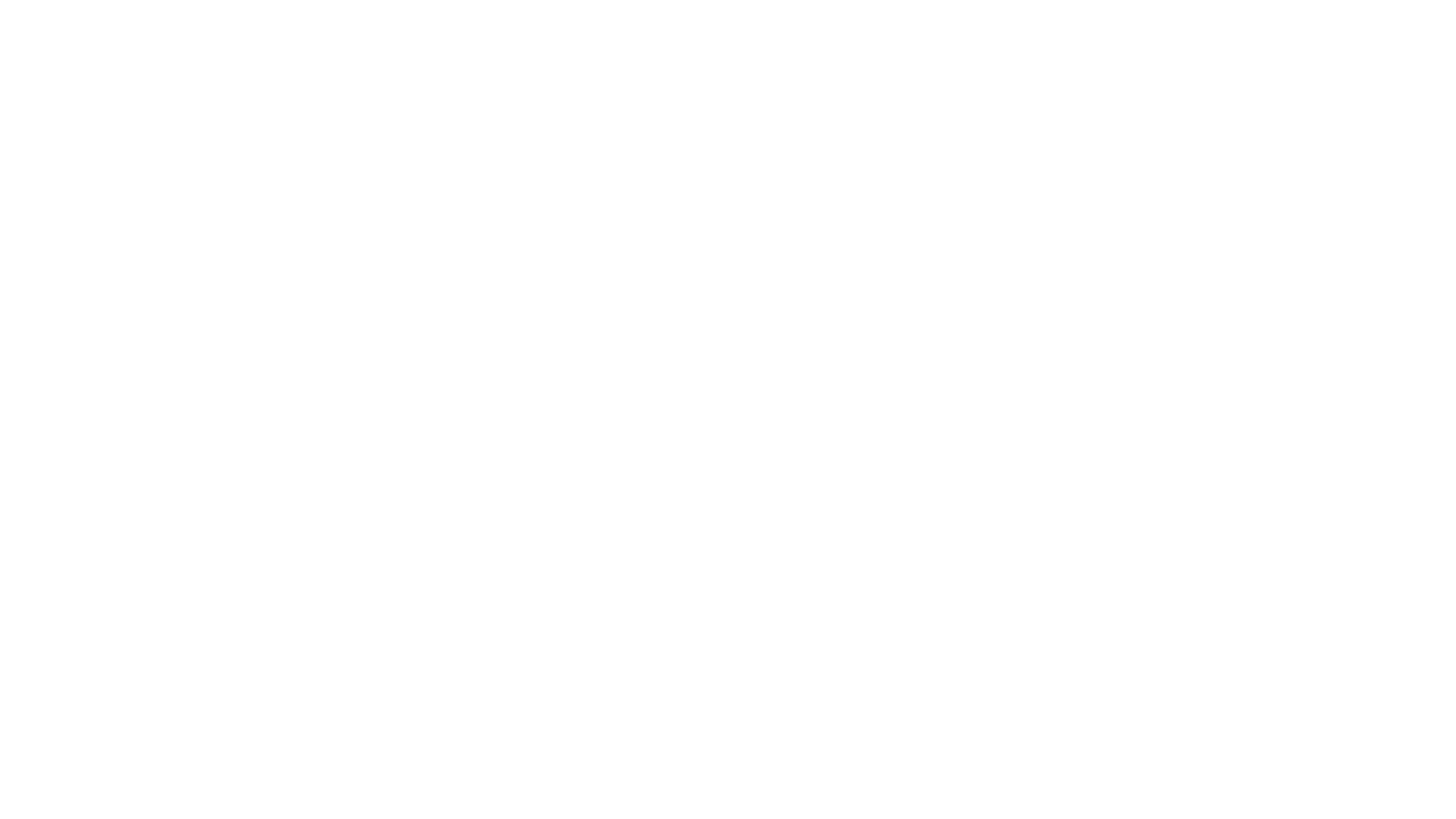 Examples of Higher Difficulty / Higher Impact
Personal Invitation (invite people to help using their gifts and talents)
Change of Pastor
Change of Mass Times
Secret Guest Survey
Updated website
Change of facility (welcoming / gathering space /  accessible spaces)
Additional staff…. Pastoral ministers, full time religious ed leader, full time youth minister,)
Mentorship / Accompaniment (connecting people).
Recognition / Appreciation dinners or programs.
Retreat Programs.
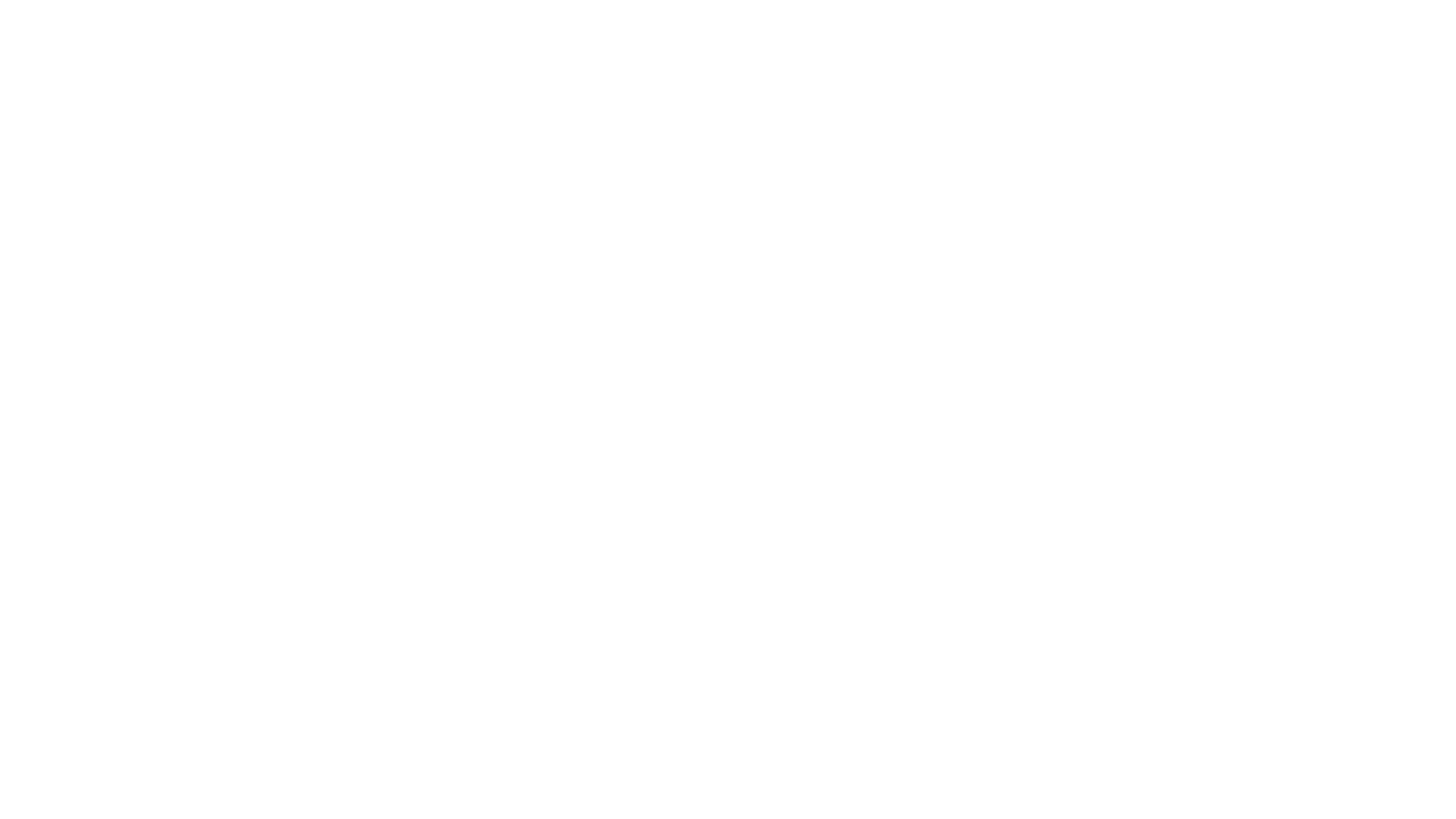 Examples of Lower Difficulty / Lower Impact
Coffee and Doughnuts after mass monthly.
Announcement after Mass/ Parish Bulletin.
Welcoming packets.
Removing clutter, outdated materials, bulletin boards
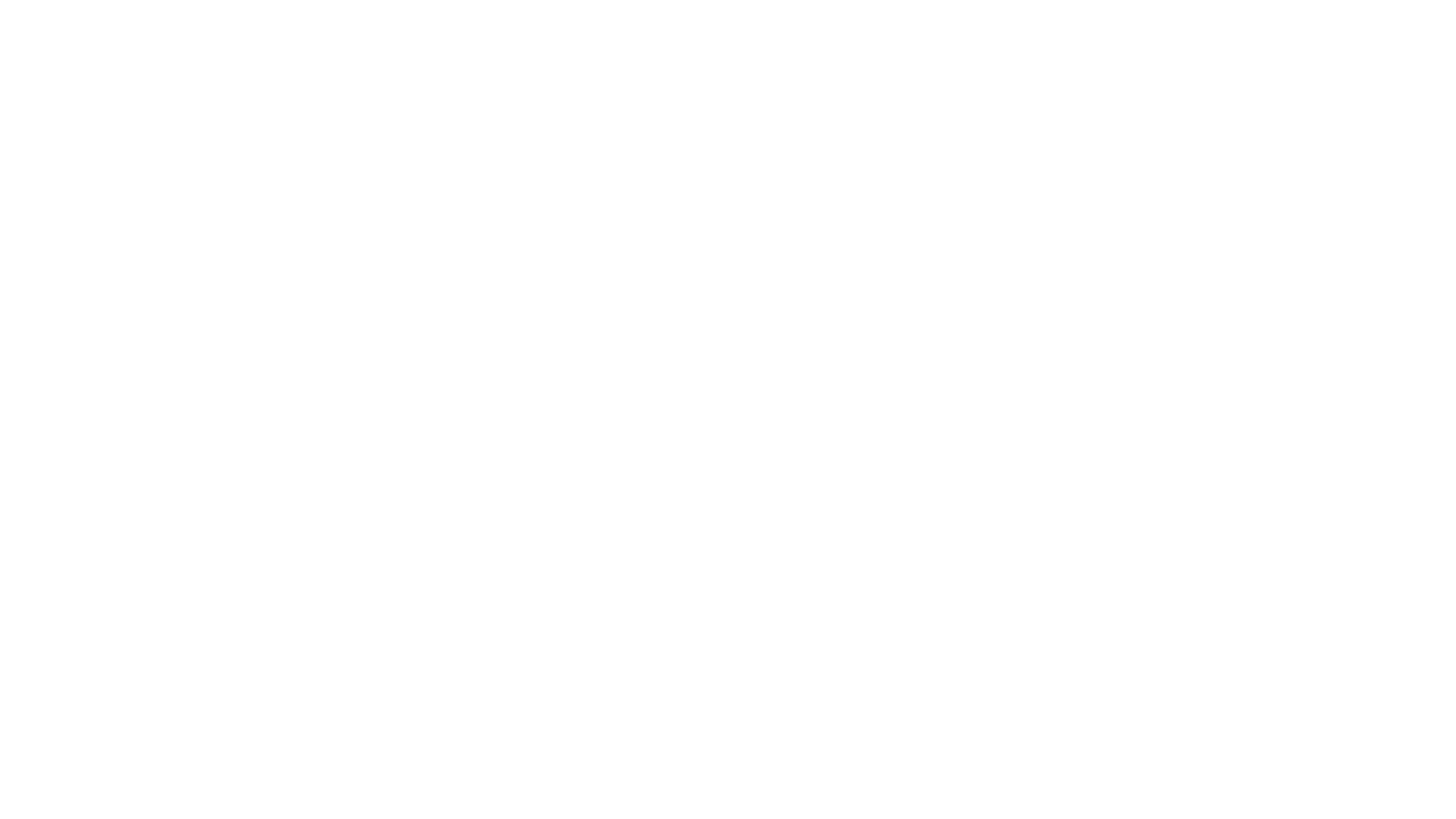 Examples of Higher Difficulty / Lower Impact
Change of Pastor.
Survey what people like.
Secret Guest Survey.
Fish dinners or spaghetti dinners (fundraisers)
Parish Picnic